QUE PALABRA TEN 5 LETRAS?
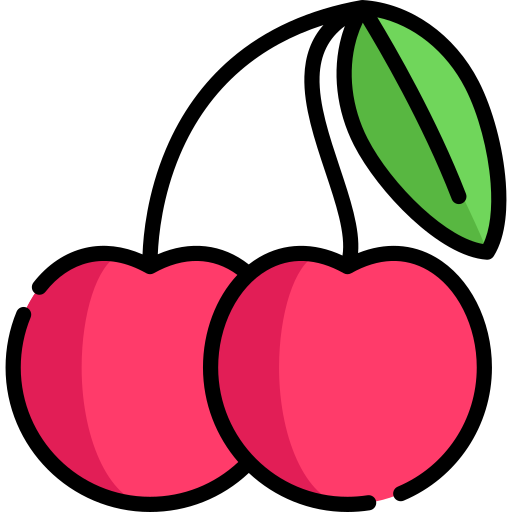 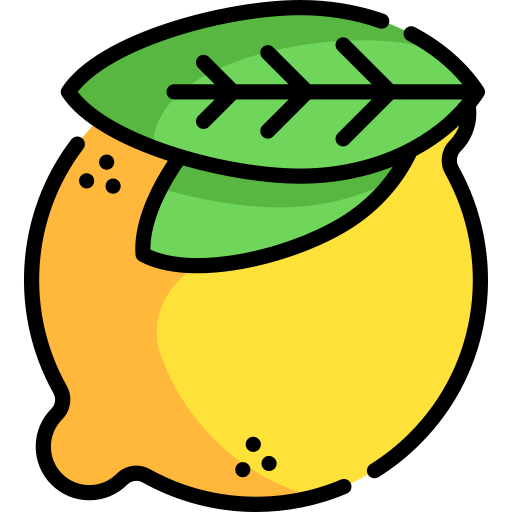 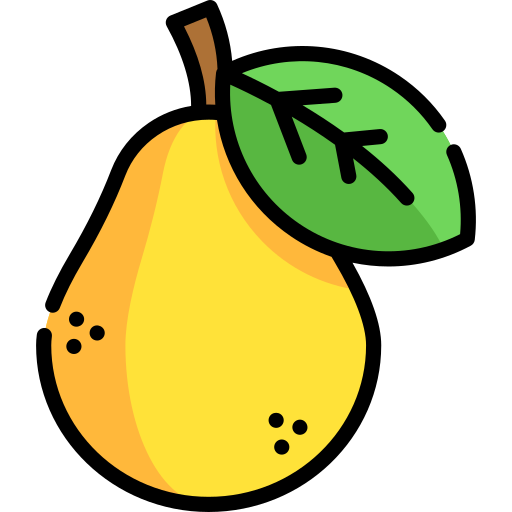 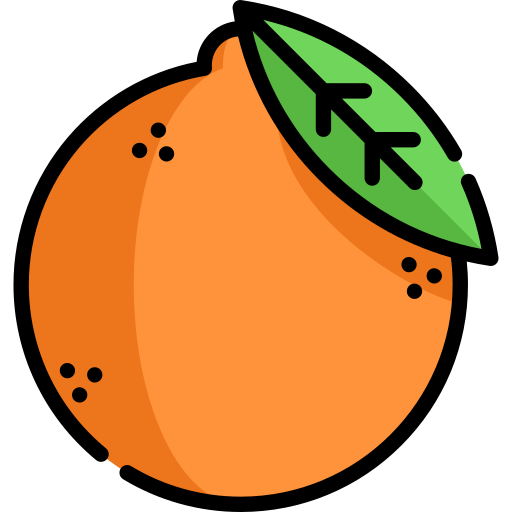 QUE PALABRA TEN O SON LL?
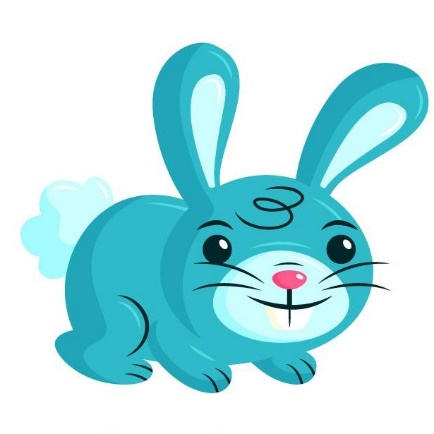 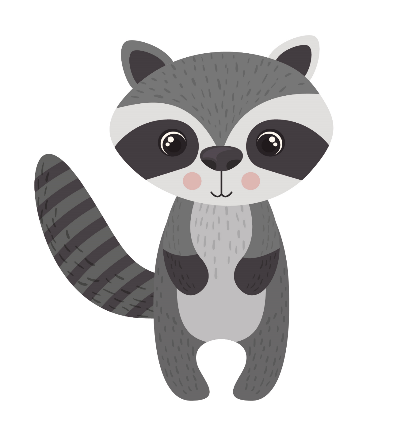 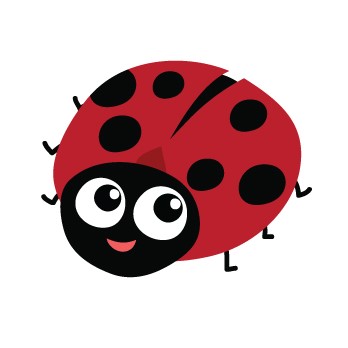